Connecting With a Co-Marketing Partner
Functionality overview 
How this helps you win 
In-platform training
Best practices 
Your next steps!
Agenda
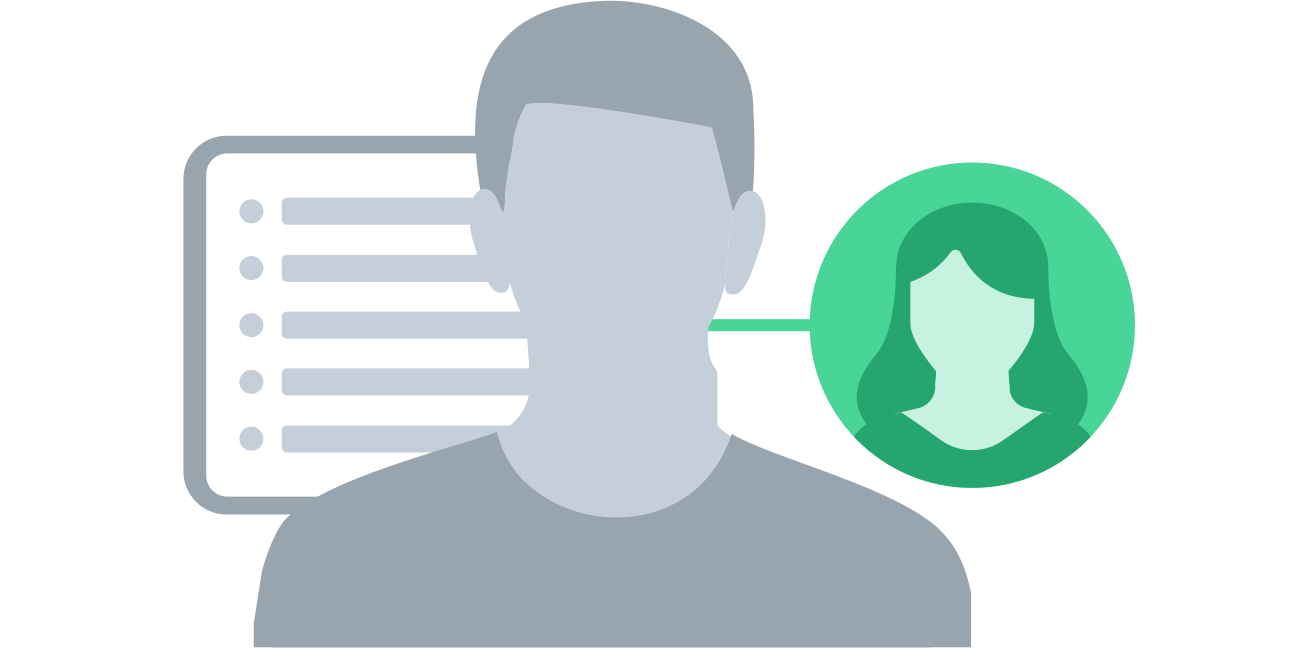 Benefits of Co-marketing
Drive collaboration and foster better partner relationships with powerful, intuitive content tools.
View and build relationships in one platform
Work together… better than ever
Track and understand performance
[Speaker Notes: https://totalexpert.com/co-marketing/]
Access to attractive, co-branded marketing materials.
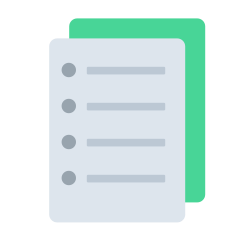 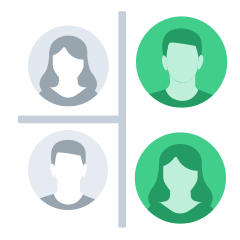 Generate low-cost, high-quality leads.
How this helps you win
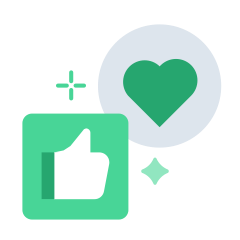 Increase brand recognition.
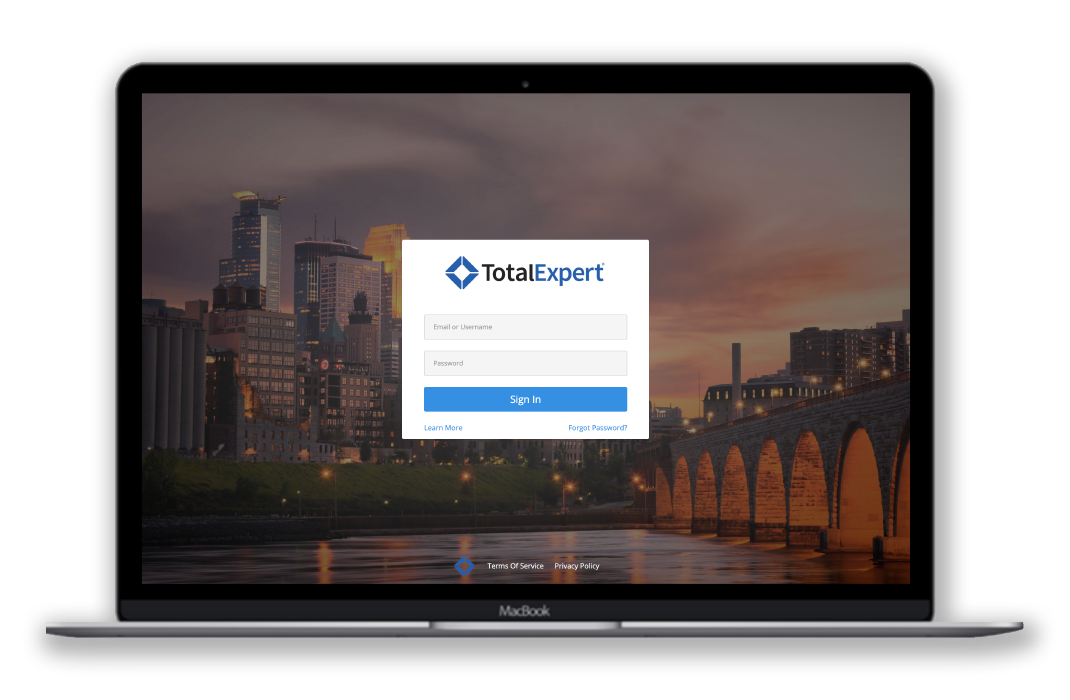 Logging in and platform training
Step 1: www.totalexpert.net
Step 2: Work email address
Step 3: Password
5
Best Practices
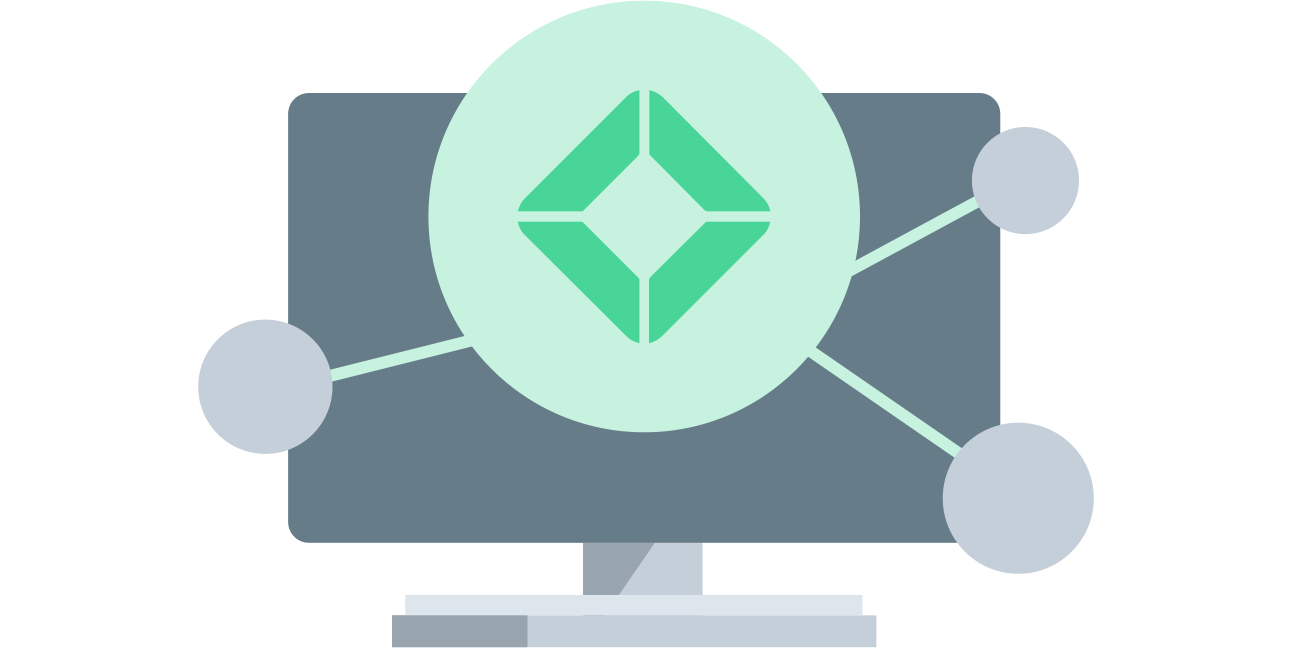 Create a contact.
Have a conversation or meet in person before sending the invite.
Complete as much as their profile as possible.
Create a marketing kit.
Continuously evaluate effectiveness of partnerships.
Going forward from here
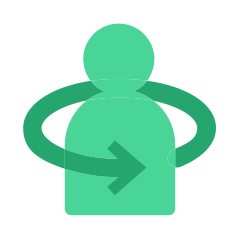 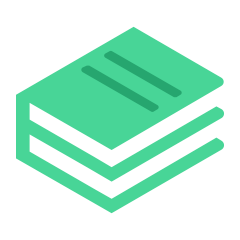 Next steps
Documents
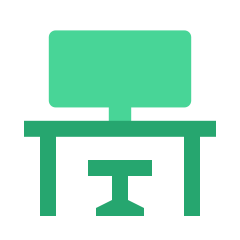 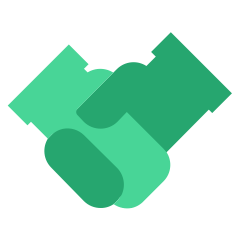 Support
Videos
Thank you